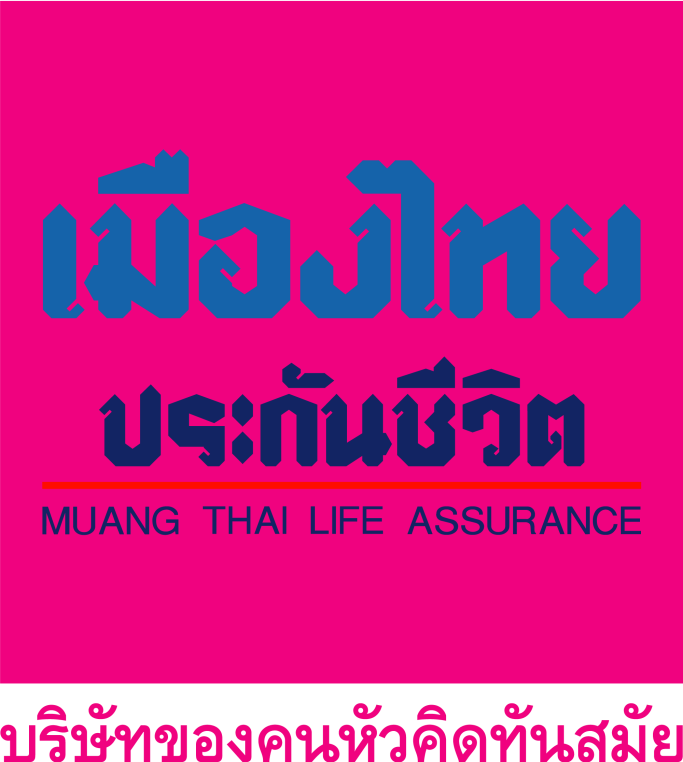 THE DIGITAL INSURER ASIAN INSURANCE INNOVATION AWARD

November 2017
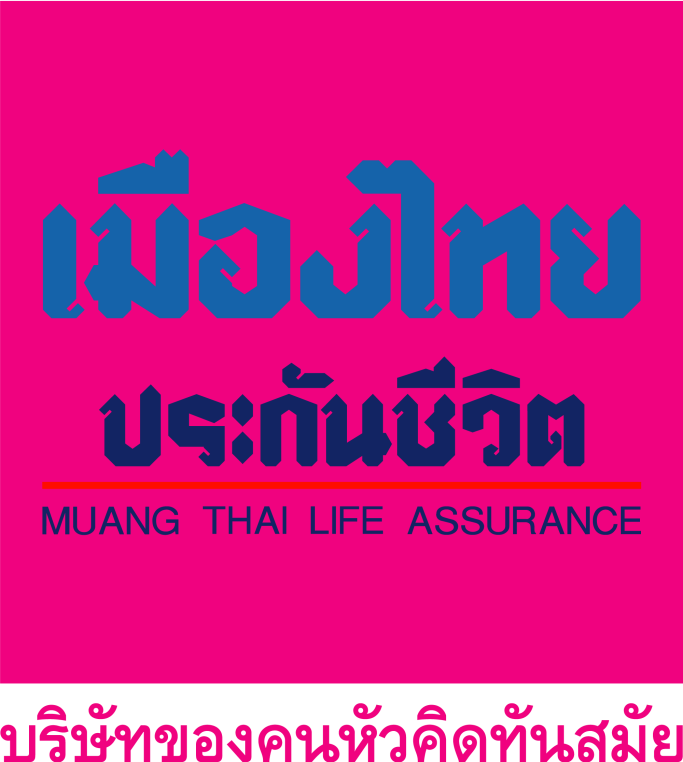 OUR VISION
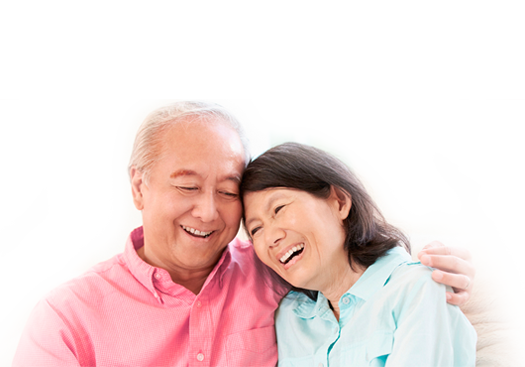 To be customers’ trusted lifetime partner through innovative life and health solutions by putting customers at heart of everything we do
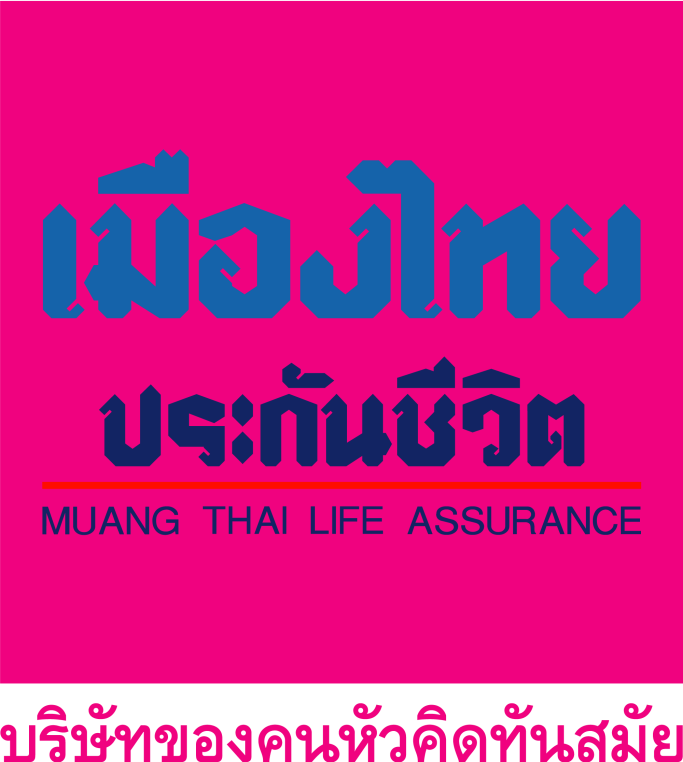 To be customers’ trusted lifetime partner through innovative life and health solutions by putting customers at heart of everything we do
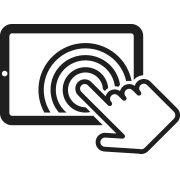 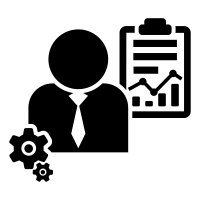 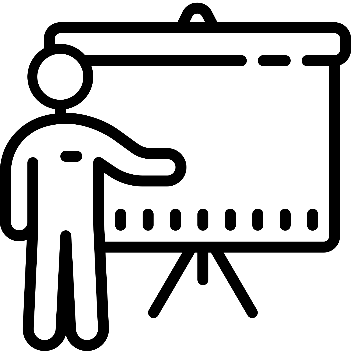 Agency Recruitment and Management
Advisory-based 
Sales Process
Agent Development
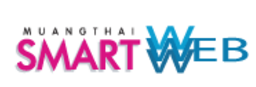 Efficiency starts from the foundation
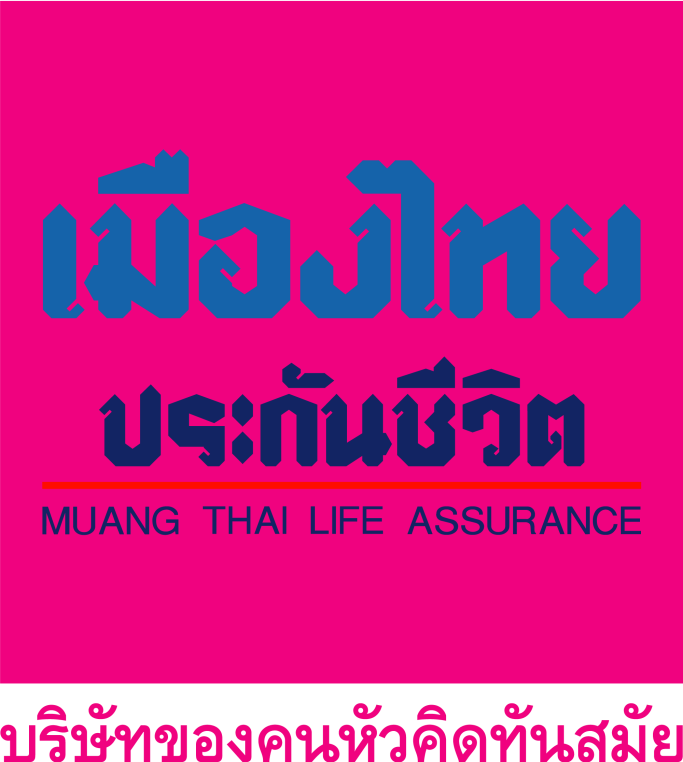 SCOUT
RECRUITMENT
TEAM MANAGEMENT
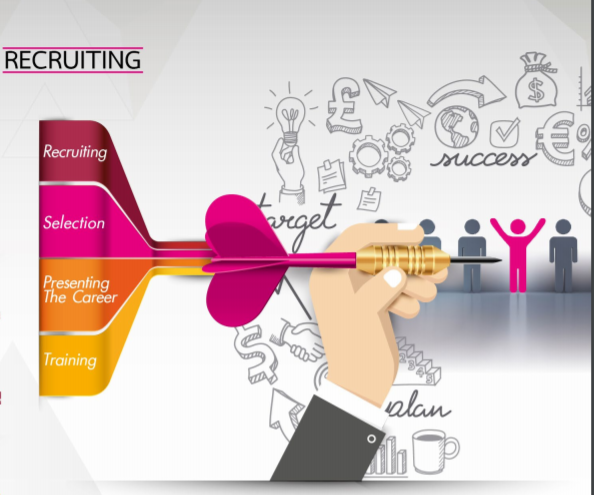 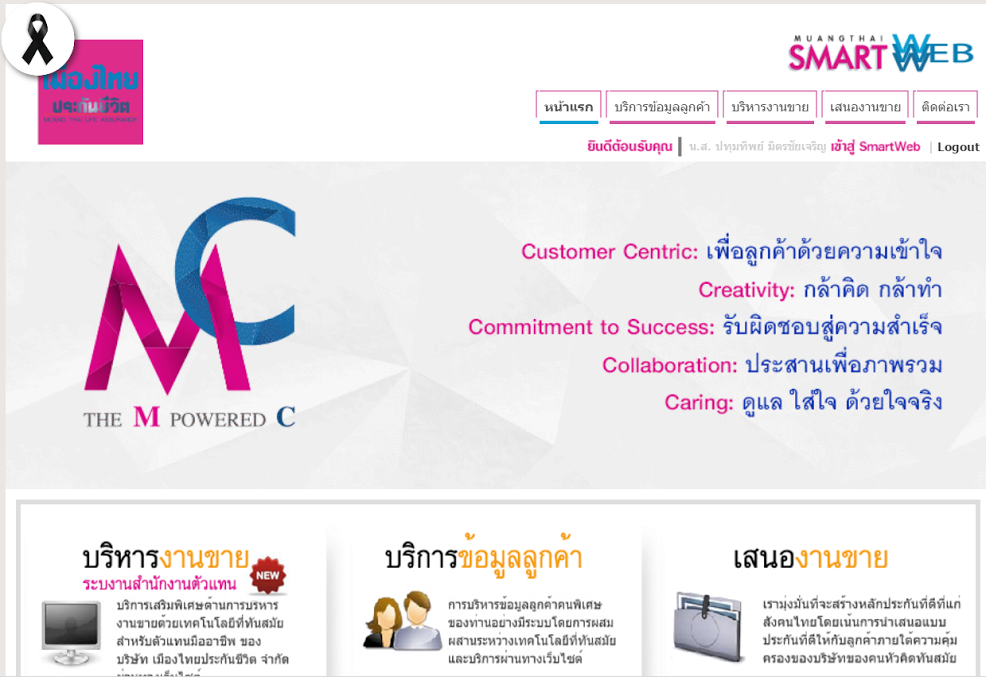 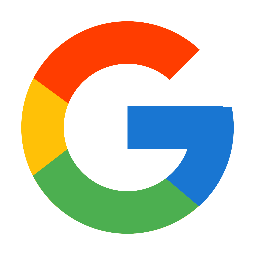 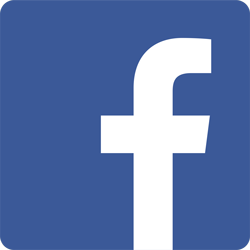 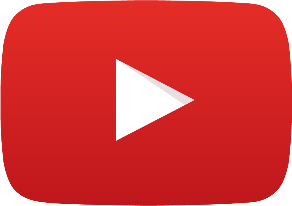 Recruitment Application
Online and social media tools
Smart Web
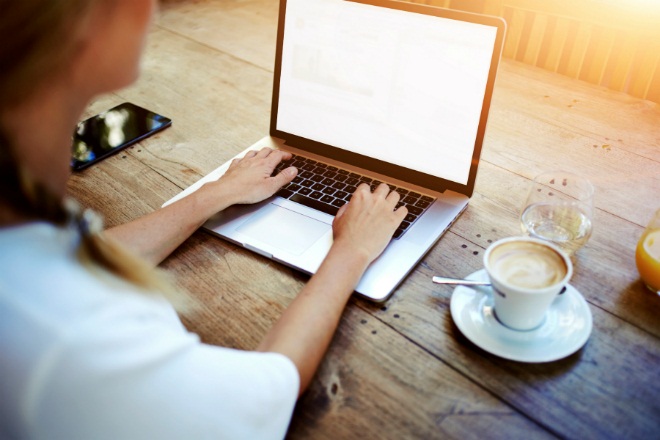 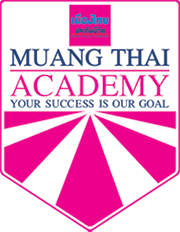 E-learning platform to access knowledge bank and online courses anytime anywhere, to better serve our customers
Innovative tool to improve agents to serve our customers
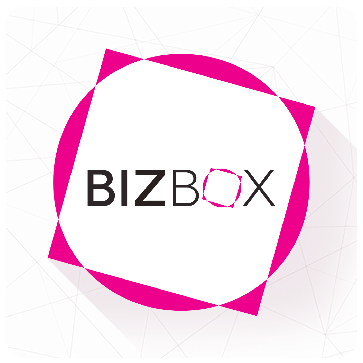 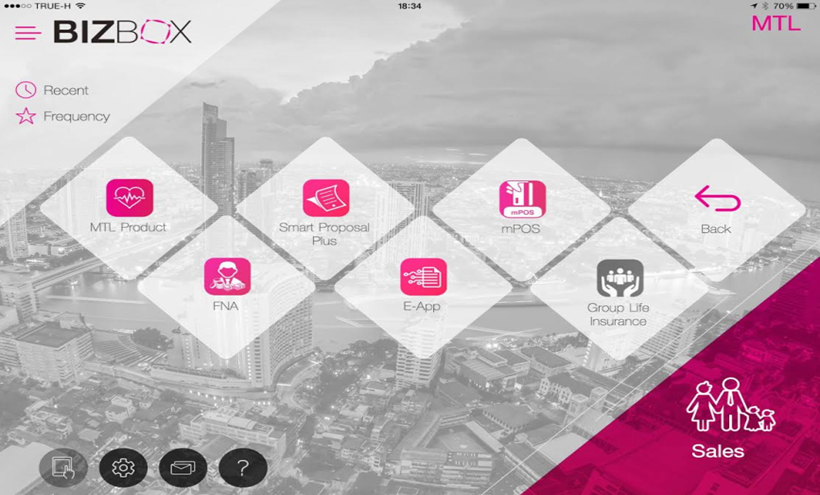 SALES
FINANCIAL NEEDS ANALYSIS
SERVICE
MANAGEMENT
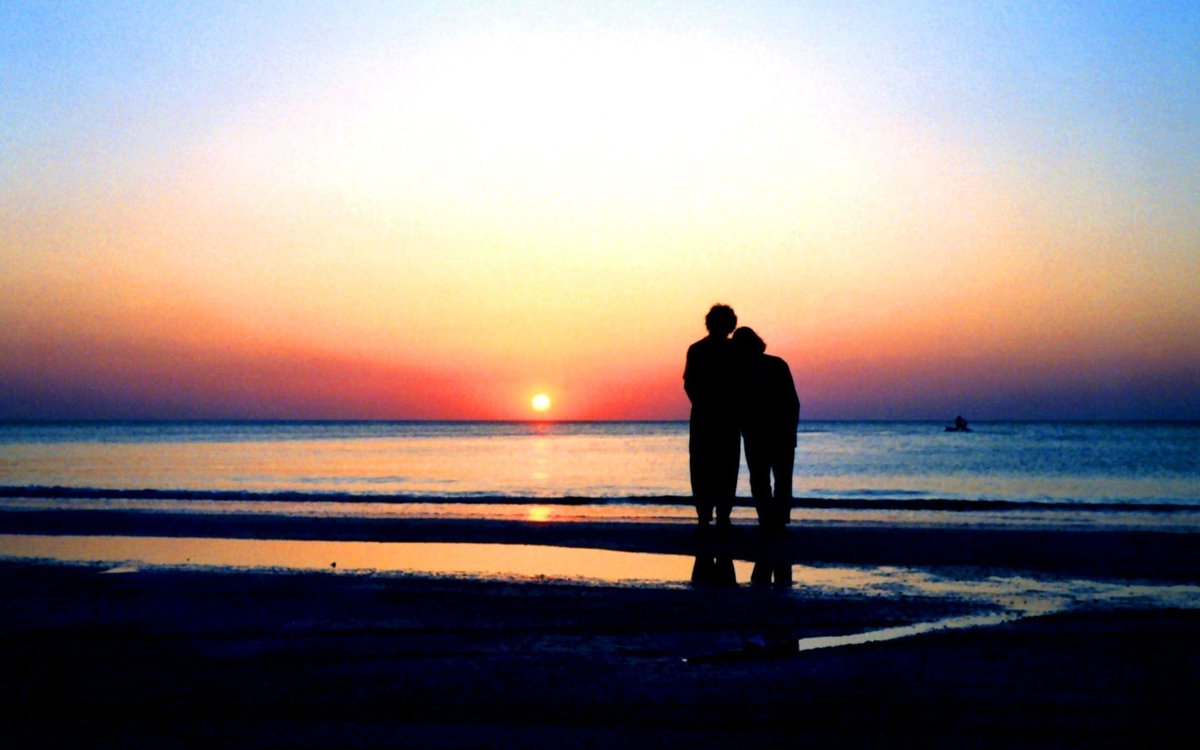 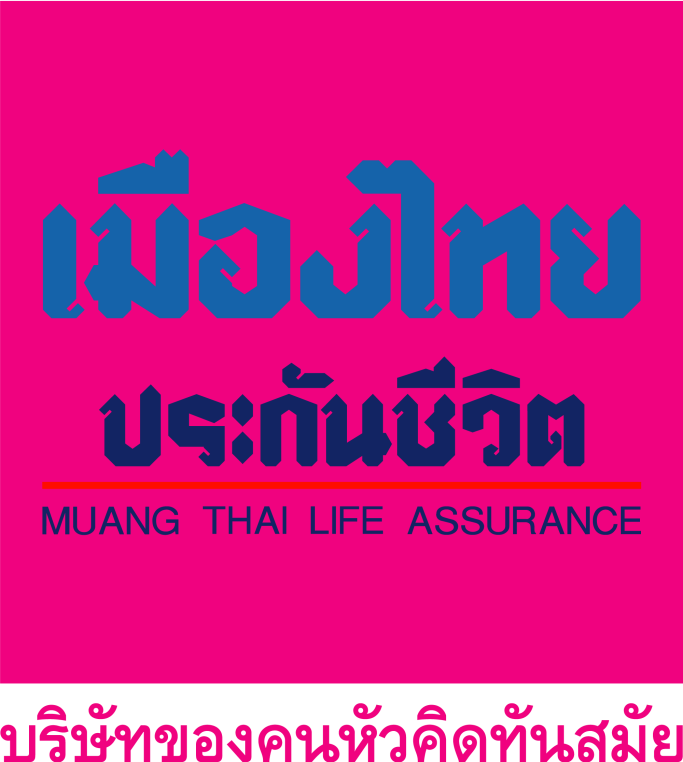 Your trusted lifetime partner